Agrupamento de escolas de Vila Nova de Paiva
Disciplina: Português
Professora: Paula Neves 
Ano Letivo: 2017/2018
O papagaio cinzento
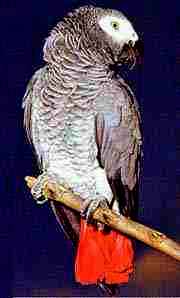 Realizado por: 
Andreia Rodrigues nº 1
Pedro Ferreira nº10
Pedro Rochinha nº11     5ºB
Pedro Oliveira nº12
Valéria Ribeiro nº17
O papagaio cinzento
O papagaio cinzento, ave de porte médio da família dos Psitáceos,  tem uma esperança média de vida de 80 anos.



Vive no continente africano especificamente no Congo.
Pode ser encontrado no estado selvagem na zona Central e Ocidental de África. É sociável, vive em grandes bandos em zonas de floresta tropical ou nas orlas destas, em savanas, mangais e plantações, locais.
Pode traçar-se um eixo imaginário que divide o papagaio em duas partes simétricas.
O papagaio cinzento
São animais frugívoros porque que se alimentam de frutas, sementes, grãos e adoram nozes.


Por isso, possuem um bico forte, alto e curvo especializado para quebrar e descascar sementes. Para ajudar na manipulação dessas sementes, possuem uma musculatura na mandíbula e na língua muito desenvolvida.
O papagaio cinzento
As suas patas são curtas, mas muito articuláveis, que além de sustentarem o corpo das aves, auxiliam na manipulação dos alimentos que consomem.


Os olhos são escuros enquanto jovens e passam a amarelos na idade adulta
O papagaio cinzento
UMA CURIOSIDADE

.Sabias que os papagaios usam o bico como se fosse uma terceira pata?


 É verdade!  Até podem ficar pendurados pelo bico.
O papagaio cinzento
Não têm dimorfismo sexual, pois não é possível distinguir o macho da fêmea pelo aspeto exterior em virtude de serem idênticos.


O seu desenvolvimento embrionário ocorre no interior de um ovo, que se encontra num ninho e o embrião obtém alimento dento do próprio ovo.


A fêmea põe entre dois e três ovos que ela própria choca, durando o período de incubação entre 21 a 30 dias.
O papagaio cinzento
Tem a capacidade de “falar”, ou seja, reproduzir a voz humana, que lhe trouxe popularidade. Mas ao contrário de outros papagaios, o Papagaio Cinzento é bastante tímido e apesar de ser um talentoso mímico pode não desejar falar se estiverem estranhos na divisão.